Cell Structure and Function
Chapter 7
7.1 Life is Cellular
Cell Theory – one of the unifying theories of science

All living things are made of cells
The cell is the basic unit of life – the smallest functional part that is actually considered alive.
New cells are produced from existing cells – cells reproduce by meiosis and mitosis
Microscopy
The invention of microscopes transformed our understanding of the world  and paved the way for the development of cell theory

Remember – what do we mean in science when we say something is a theory?
Robert Hooke
In the early 1600s eyeglass makers started to use several lenses to magnify very small objects

In 1665 Englishman Robert Hooke used one of these early microscopes to look at a think slice of cork

He observed many small compartments which he likened to the cells in a monastery. The term cell is still used today.
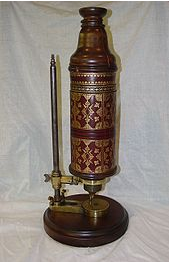 Anton van Leeuwenhoek
Used an early microscope to examine pond water. 

He was amazed to see many small organisms both in the water and in saliva samples from his own mouth – we now know that these are called bacteria.
Modern Microscopes
Light Microscopes
Allows light to pass through a specimen

 Magnifies it using 2 lenses

 Light waves can be diffracted so this limits the extent to which slides can be magnified

 Typically magnifies up to about 1000 times the actual size (about 1 000 000th of a meter)

 Usually combined with dyes to make images clear (most cells are nearly transparent)
Electron Microscopes
Much of what scientists want to study is far smaller than the images produced by a light microscope – for example organelles and substances such as DNA

 Electron microscopes work by using beams of electrons and magnetic fields to produce images that enable scientists to see 

 TEM - ultra thin slices of a substance are observed. Makes it possible to see organelles and even individual molecules
Transmission Electron Microscope – TEM
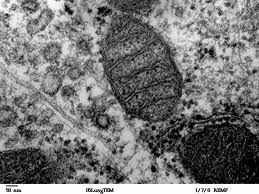 Scanning Electron Microscope (SEM)
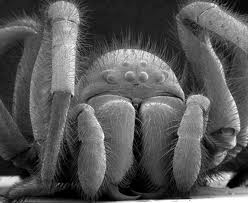 SEM – electrons are scanned over the surface of an object. 

 Electrons do not display color so this is digitally added later

 Both TEM and SEM require the specimen to be chemically preserved and in a vacuum. Therefore neither can be used on living samples
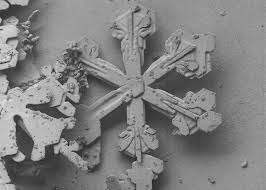 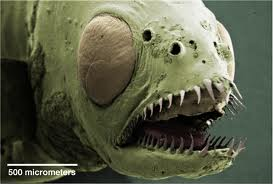 Scanning Electron Microscope – SEM
Food Under the Microscope
Blueberry
Strawberry
Tomato
Broccoli
Toothbrush Bristle
Magnification of Microscopes
Metric Prefixes
Types of Cell
Age of the Earth
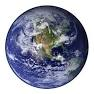 The Earth is about 4.55 Billion years old. We know this as we have been able to date the age of the solar system through analysis of meteorites.
This was an important discovery as it allowed enough evolutionary time (sometimes called deep time) for Darwin’s theory of evolution to make sense.
Phylogenic Tree of Life
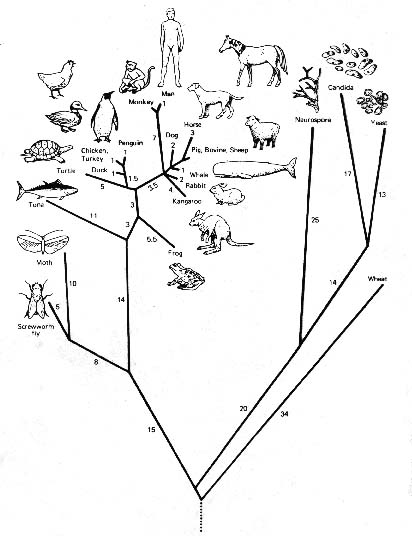 LUCA
Cladograms
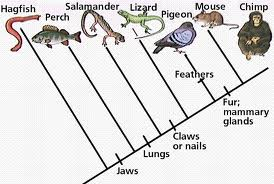 Cladograms place species in a logical order based on their similarities and represent a hypothesis about their evolutionary relationships to one another.
Classification of Cell Types
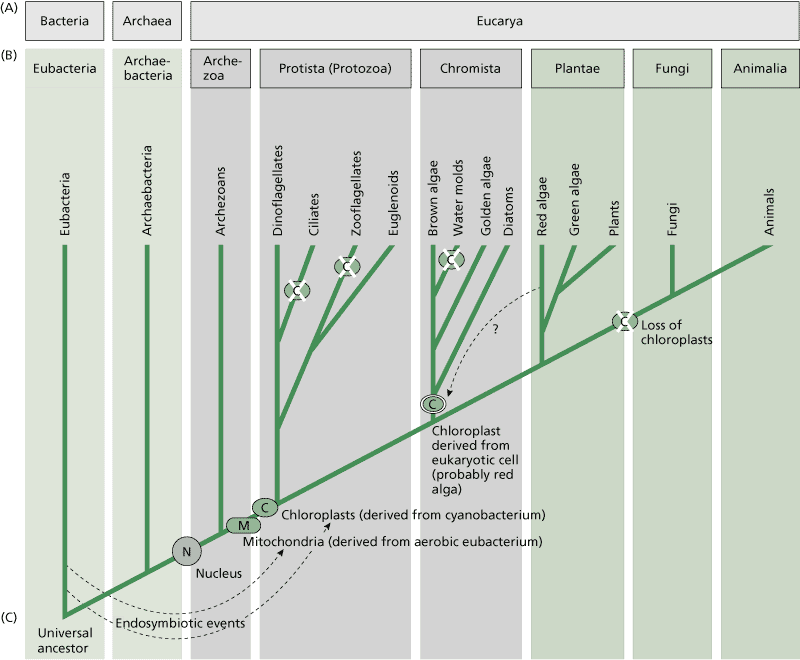 Prokaryotes and Eukaryotes
All cells are surrounded by a cell membrane (sometimes called a plasma membrane). There are two different types of cell and they vary in many ways.
Prokaryotes
Eukaryotes
Eukaryotes
Usually bigger and more complex than prokaryotic cells

 Contain many internal membranes

 Many are highly specialized with diverse metabolisms (autotrophs – food producers)

 Nucleus separates the genetic material from the rest of the cell

 Most eukaryotes contain many membrane bound organelles

 Some form unicellular organisms but many make up large complex multi-cell organisms e.g. humans

 DNA separated into many chromosomes

 DNA contains introns – non-coding DNA
Cytoskeleton - gives structure to the inside of the Eukaryotic cells
Prokaryotes – Bacteria and Archaea
Usually smaller than the more complex eukaryotic cells with less complex metabolism (heterotrophs  - consumers)

 Do not separate genetic material into a nucleus

 Linear loop of DNA – single chromosome

 Bacteria Cell wall contains peptidoglycan. Archaea do not.

Archaea have branched hydrocarbons in the cell membrane that sometimes forms a monolayer.

 Grow, reproduce, respond to environment, locomotive

 less complex cytoskeleton
Eukaryotic Reproduction
Asexual – Mitosis	Sexual – Meiosis
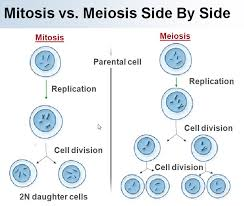 Prokaryotic Reproduction
Prokaryotic cells reproduce by a process called binary fission. The DNA in prokaryotic a linear loop located in the cytoplasm. 

The reproductive process starts with the replication of this DNA. 

The new chromosome attaches itself to the plasma membrane and the two chromosomes migrate to opposite ends of the cell. 

The plasma membrane in the middle of the cell grows inward until it closes to separate the cell into two compartments, each with a full complement of genetic material. 

The cell then "fissions" at the center, forming two new daughter cells.
Bacterial Conjugation
Sometimes bacteria will exchange DNA in the form of small plasmids.
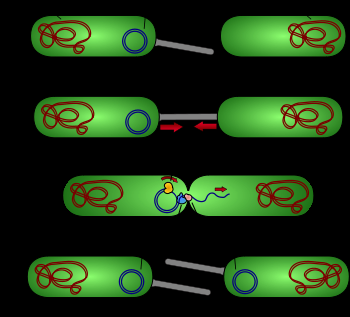 Two bacterial cells will join together with the help of a pilus

 Their cell membranes will temporarily join and enzymes will copy the plasmid and transfer it to the other cell

 The two cells will detach
How did cells become more complex?
Endosymbiotic Theory
Cells became more complex by ingesting smaller cell and forming symbiotic relationships.
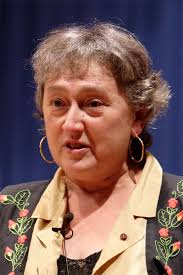 Evidence for this can be seen in Mitochondria and chloroplasts which contain their own DNA and resemble bacteria
Dr Lyn Margulis 1967
Endomembrane System
Cells can also become more complex by in-folding.

	We can see evidence for this theory as the proteins on the inside and outside of the main cell membrane mirror those found in the endomembrane system.